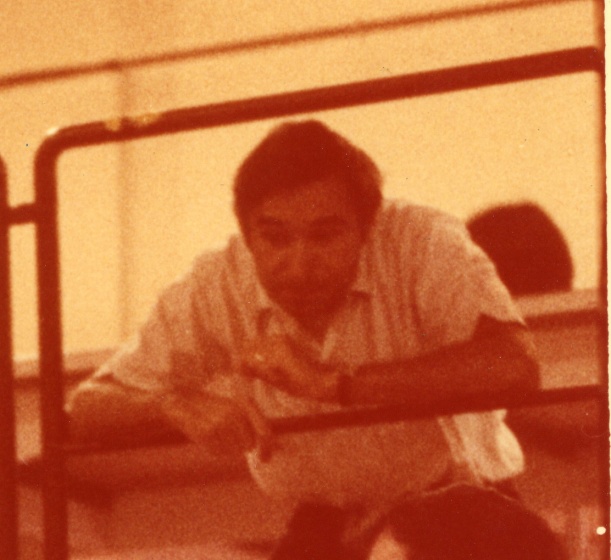 CELLO  (Spokesman Jacques Hassinski, 1983-1986)
Wim de Boer
CELLO
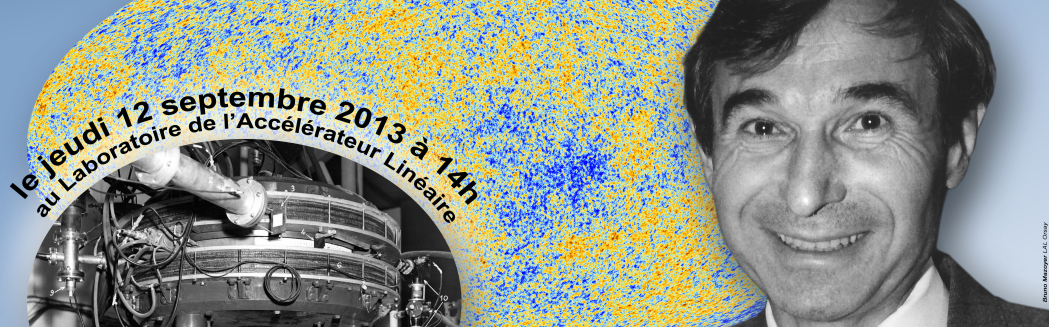 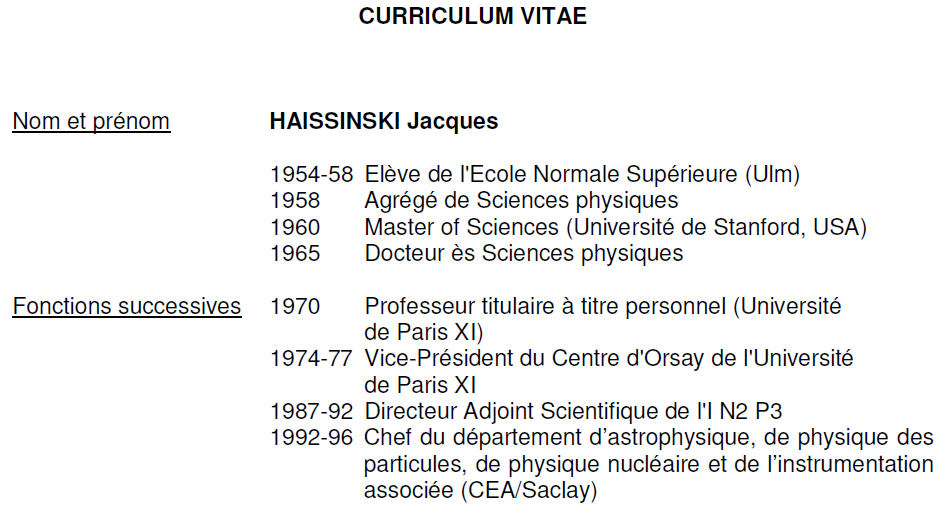 Publications of Jacques Haissinski versus time
CELLO
TIME
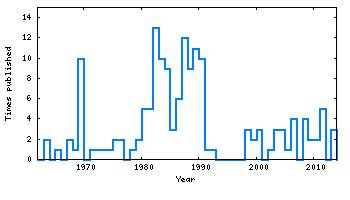 PETRA: e+e- collider with  14-45 GeV Ecms
Design 1974 as
successor of DORIS

2.3 km ring max.

After November 
Revolution in 1974 
high speed construction:
Ready in 1978. 


Lumi. 4.1031cm-1s-1
Mini-beta scheme:
compensating
solenoids CELLO,
TASSO,JADE
(each half the
field of CELLO,
L3 no solenoid)
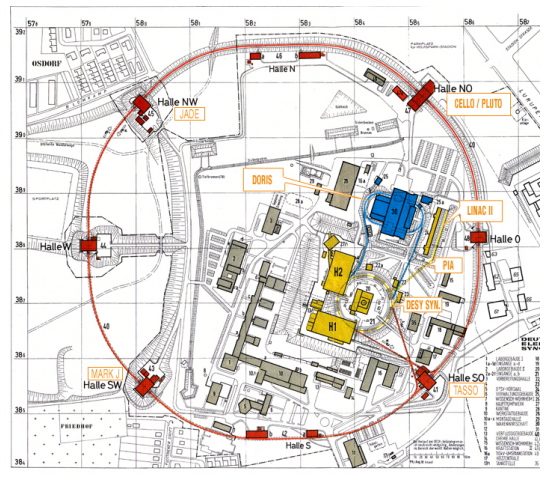 [Speaker Notes: Berlin airport construction since 2006.]
PETRA Collaborations of 60-90 physicists 
(considered very large)
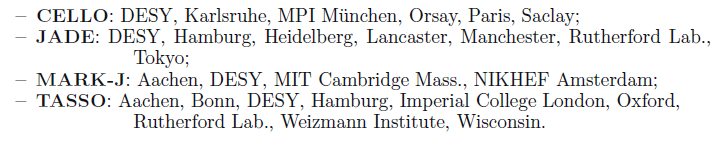 Data taking in 1979. Discovery of gluon  Aug. 1979

(not mentioned in proposal at all, but predicted by 
J. Ellis, M.K. Gaillard, G.G. Ross,  NPB 111, 253 (1976))

Announced at the Lepton/Photon Symposium held at Fermilab 
in August 1979. Press: new particle discovered at Fermilab.

Hoped for discovery of top, scanning at highest energy 
in steps of 0.03 GeV
[Speaker Notes: Absence of italian, word gluon not mentioned in PETRA proposal, but proposed by ellis,]
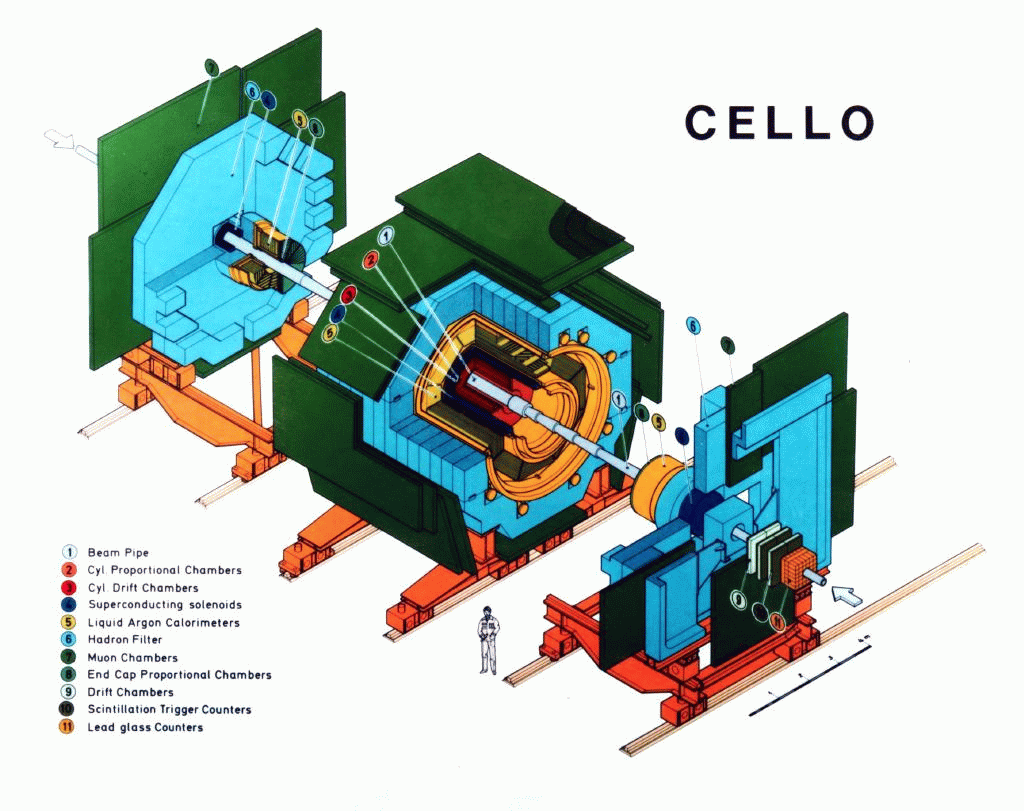 Characteristics:

Thin Wall single layer SC magnet (1.3 T, 0.5 X0)  Desportes,  Le Bars,  Mayaux 
Tracking with proportional 
chambers and drift chambers 

Liquid Argon calorimeter
The CELLO Tracker
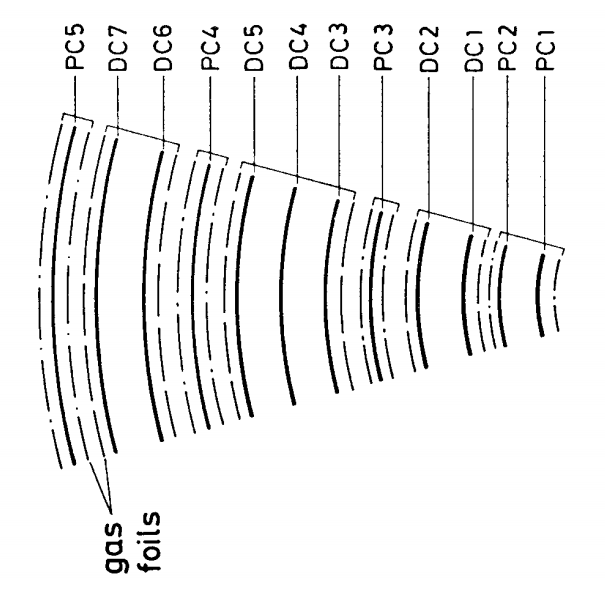 PC: z-coor., 
fast track trigger
DC: good momentum
 resolution
CELLO Trigger Scheme
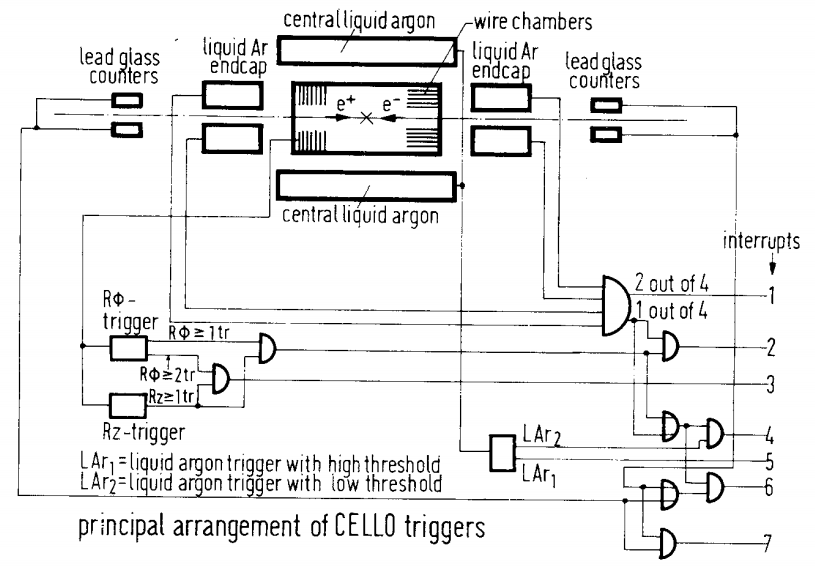 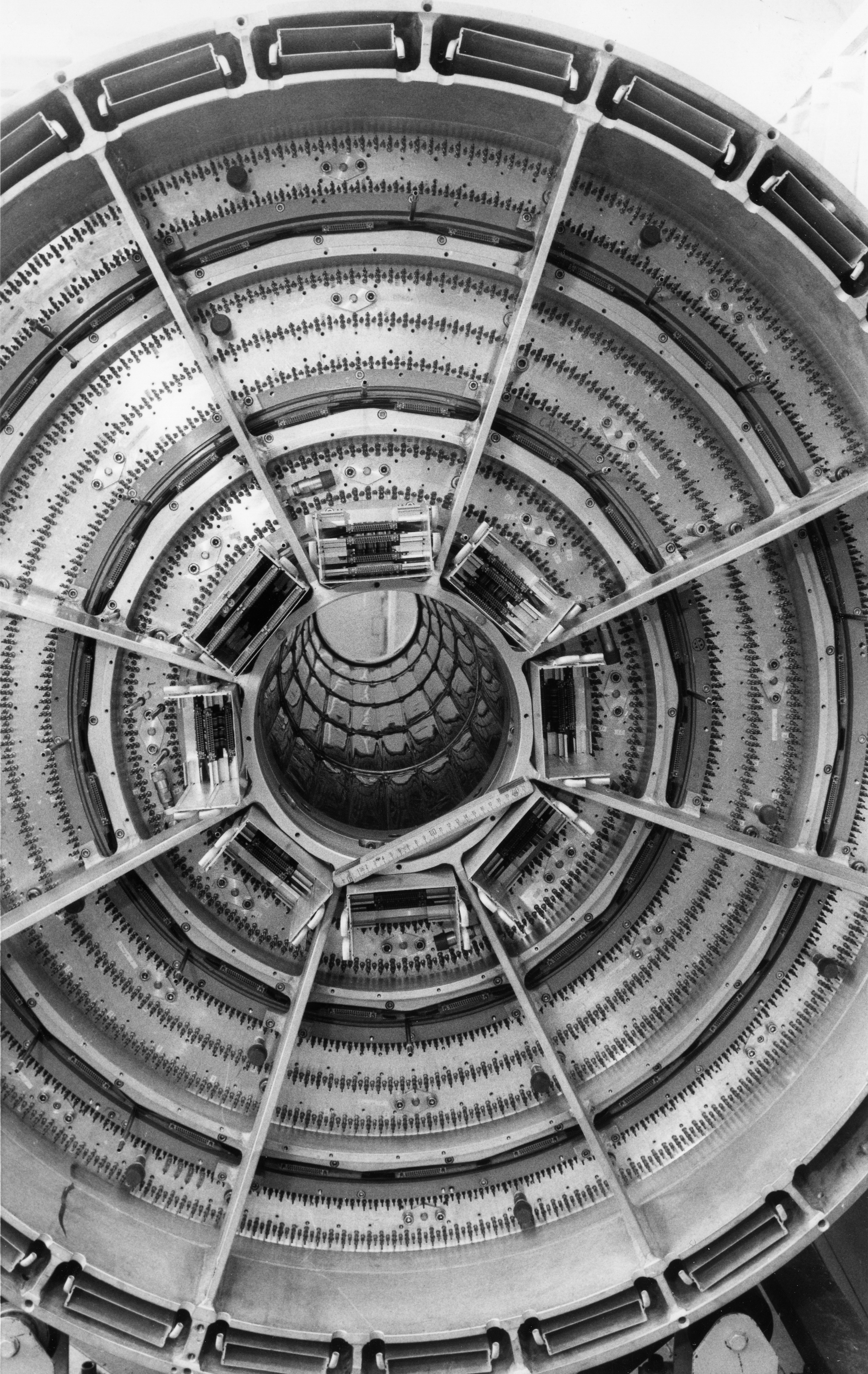 CELLO Central Tracker mounted
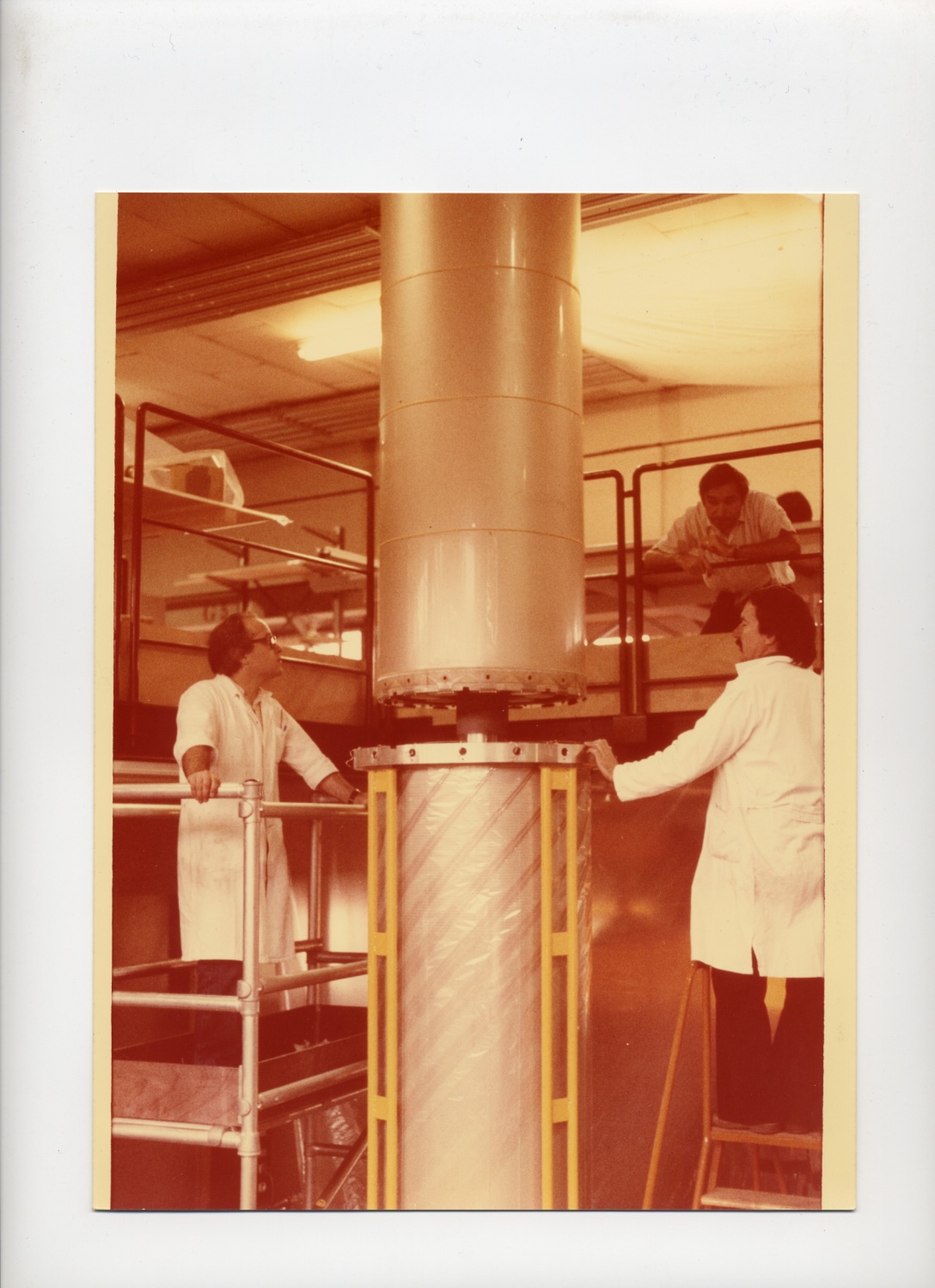 Mounting the prop. chambers at Orsay
Orsay prop. chamber
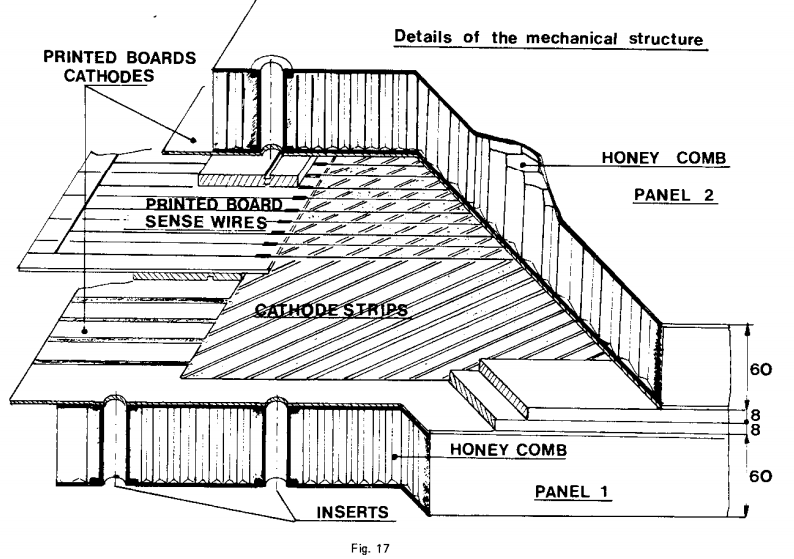 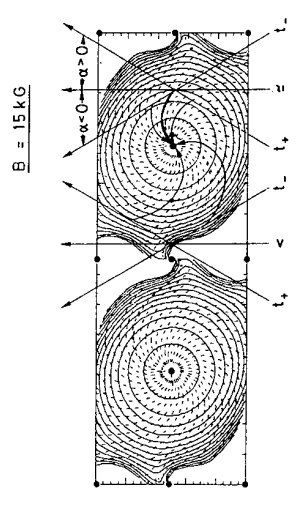 CELLO Drift Chamber Cell
CELLO  Event Display
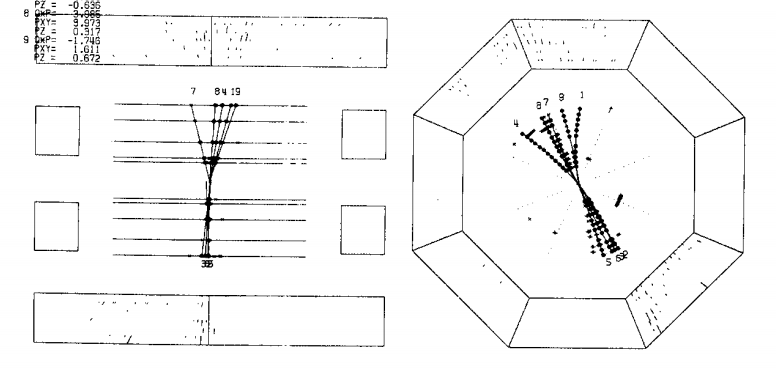 CELLO  Publications
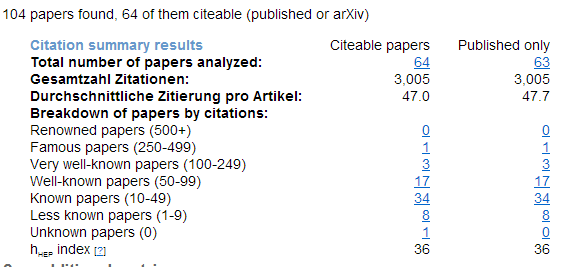 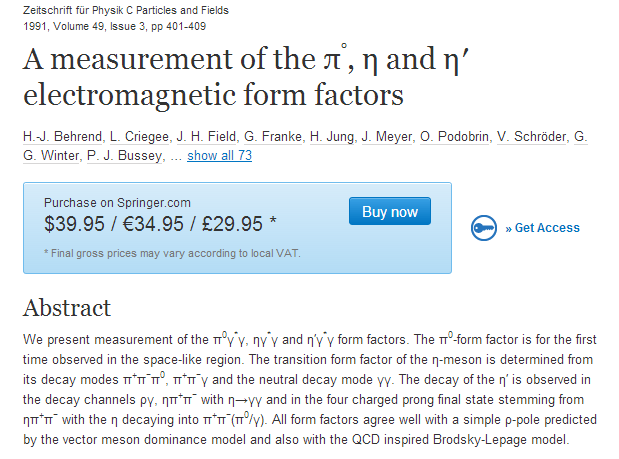 350 citations
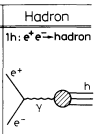 Z-resonance before LEP precision data
CELLO Coll., PLB 183(1987) 400
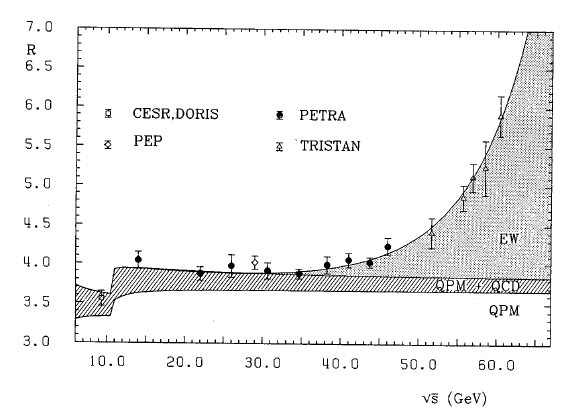 EW fit values from e+e-
 MZ=89.41.3 GeV, sin2W=0.2200.0023, s (MZ)=0.1250.015
WHY S IMPORTANT FOR
Cosmology?
Time evolution of Universe
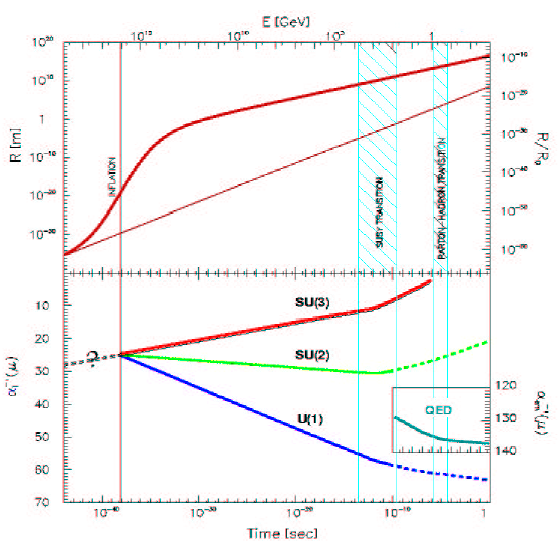 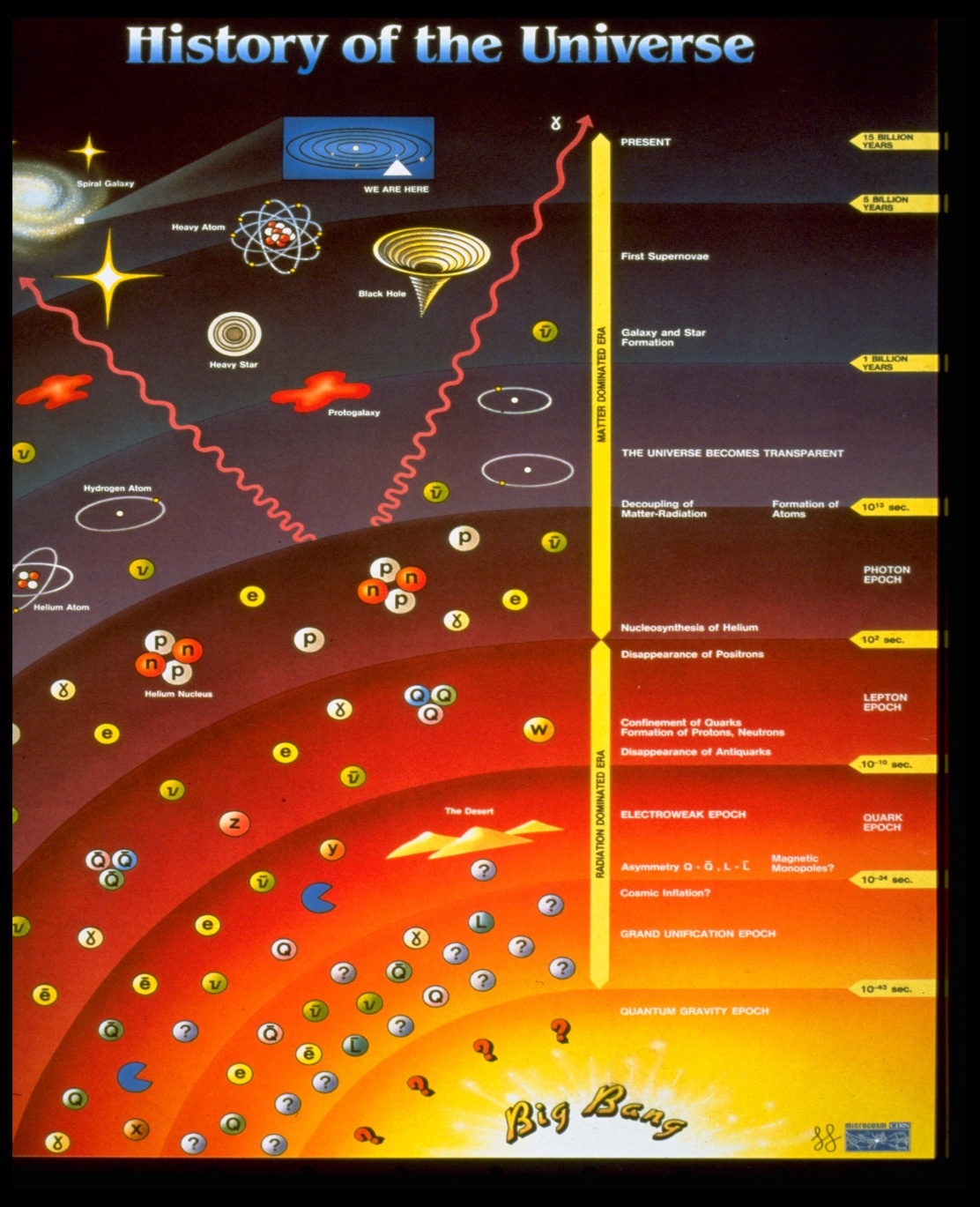 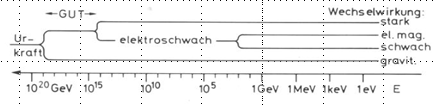 The ouroborus
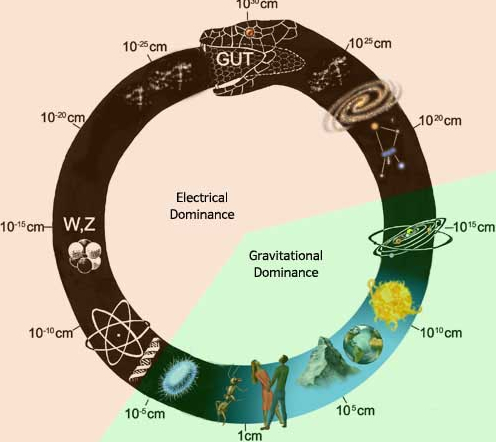 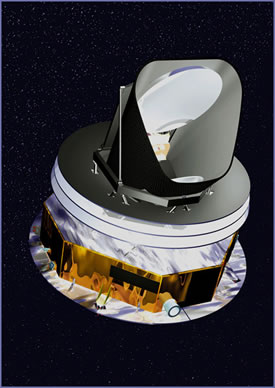 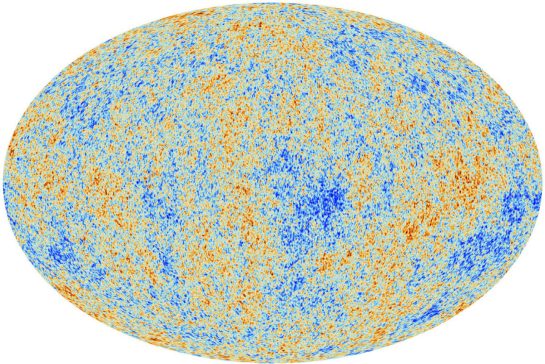 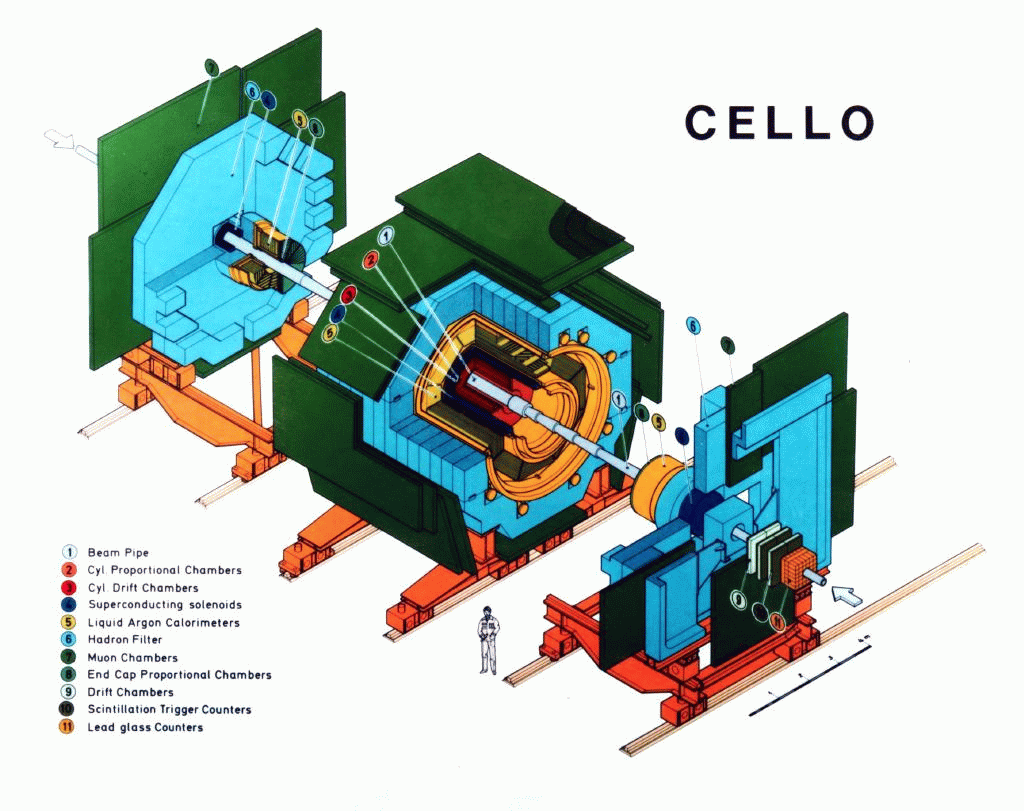 http://emergent-culture.com
[Speaker Notes: The ouroborus or snake eating its tail is an ancient symbol of cyclical process. A cycle juncture is where the head meets the tail. This model places attractive forces and scale in relation to the ouroboric symbol. The smallest and largest scales meet at the cycle juncture. -]
Acoustic waves ARE density fluctuations
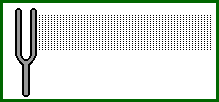 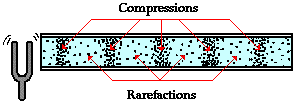 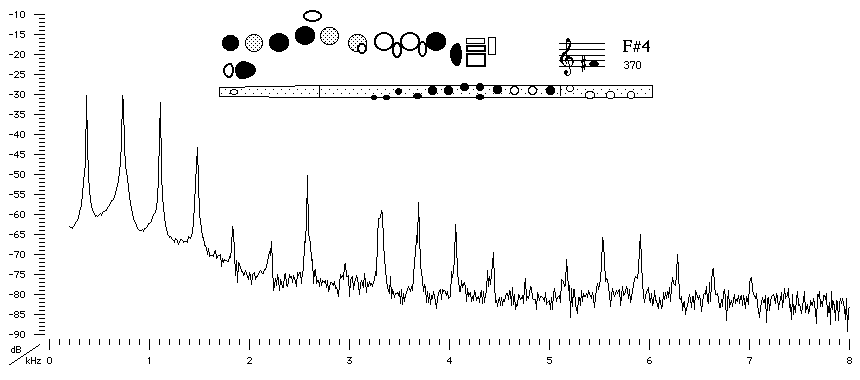 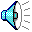 Modern Flute
A
220 Hz
Frequency (in Hz)
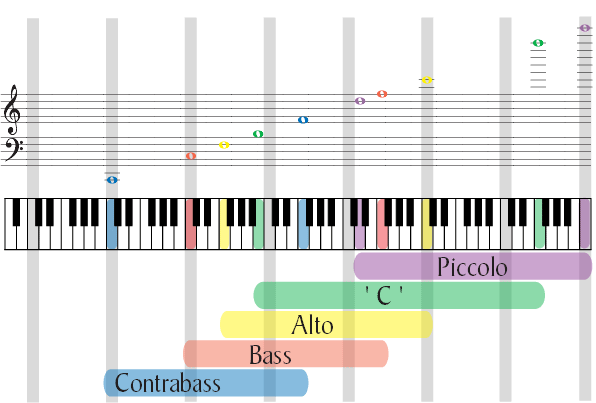 Sound of Big Bang after 380.000 years (transposed by 50 octaves)
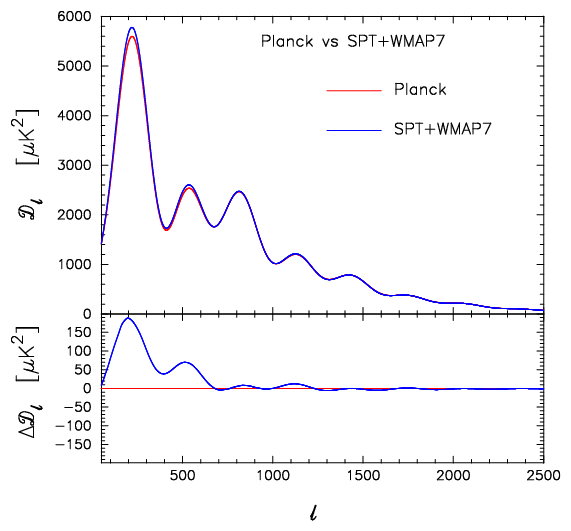 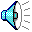 @Mark Whittle